Отчет
 о работе администрации 
поселения Роговское 
по реализации 
Комплексного плана
 по противодействию 
идеологии терроризма 
в 2019-2023 г.г.
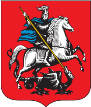 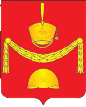 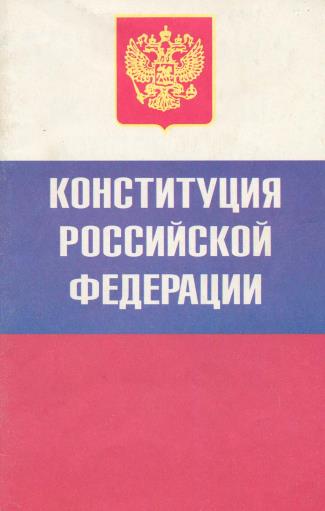 Постоянно действующая пропагандистская группа по противодействию идеологии терроризма создана при Антитеррористической рабочей группе поселения Роговское согласно Постановления администрации поселения Роговское от 07.07.2021 № 14.
3
Деятельность рабочей группы
Ежеквартально проходят заседания ПДРГ по противодействию идеологии терроризма
На постоянной основе проводится мониторинг общественно-политической ситуации на территории поселения, на предмет выявления фактов напряженности в сфере межэтнических и межконфессиональных отношений, миграционной обстановки, деятельности молодежных организаций. В случае выявлений информация передается в префектуру ТиНАО и МО МВД России «Куриловское» г.Москвы.
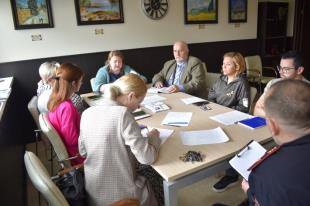 4
Мероприятия 2023 г
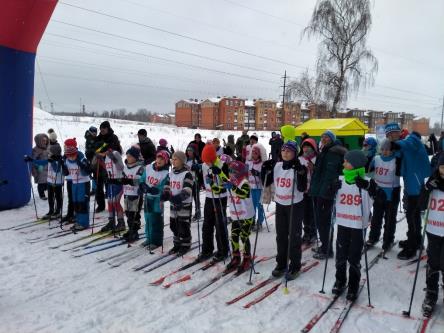 «День студента» -ежегодная акция, посвященная Дню студента.  
«Лыжный кросс»
5
«День памяти воинов – интернационалистов»
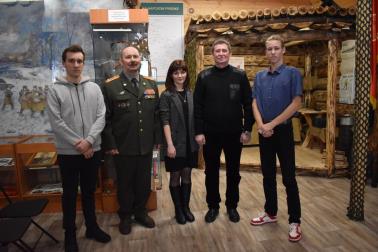 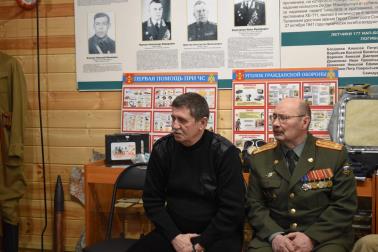 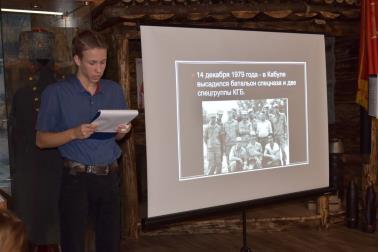 15 февраля 2023 Молодежная палата провела памятное мероприятие, посвященное Дню воинов-интернационалистов, выполнявших свой долг за пределами  нашей Родины. Почтили память 4 наших земляков, погибших  в Афганистане. На встречу были приглашены родственники солдат, школьники представители  Совета ветеранов.
6
Выставка детских рисунков «ТЕБЕ,Победа, посвящается»
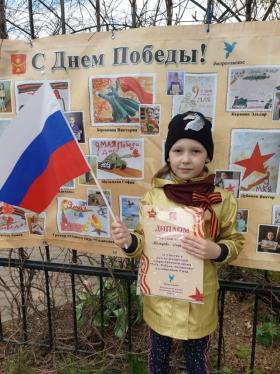 7
«Реквием по Беслану» ежегодная  акция, посвященная дню солидарности в борьбе с терроризмом
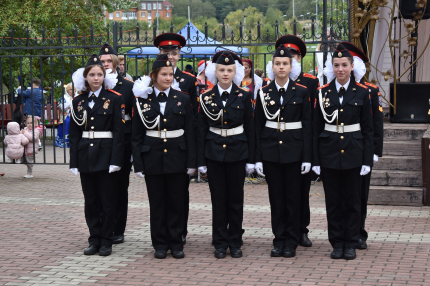 8
Вахта памяти «поле воинской славы 1918-1941годов » высота «длинная» мемориал кузовлево  2023 год
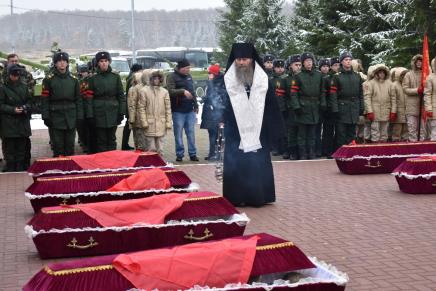 9
Вахта памяти «поле воинской славы 1918-1941годов » высота «длинная» мемориал кузовлево  2023 год
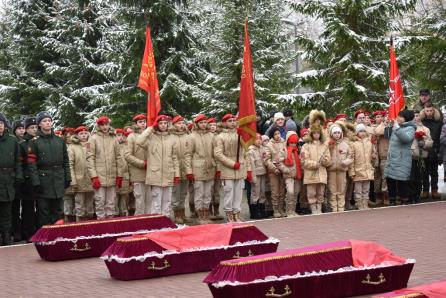 10
Мемориально-патронатные акции на братских захоронениях
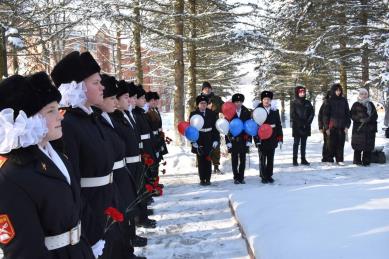 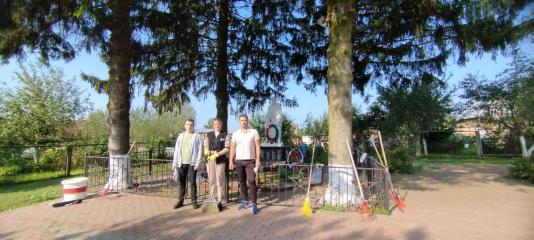 11
Официальный сайт администрации пос.Роговское
На официальном сайте администрации поселения Роговское создан специальный раздел, посвященный противодействию идеологии терроризма. Информация регулярно обновляется. 
https://rogovskoe.ru/protivodejstvie_ekstremizmu/
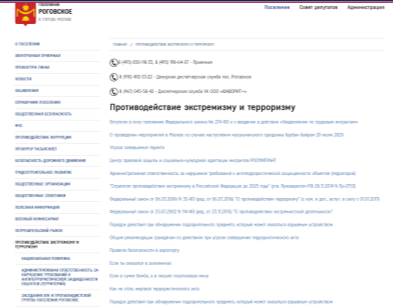 12
«Кибердружина»
При Молодежной палате поселения Роговское работает отряд «Кибердружина» задача которого – выявление негативного контента в сети –Интернет и незамедлительной передачи его в Главное управление по противодействию экстремизма МВД России. 
За 2023 год отрядом было выявлено более 60 ссылок опасного контента, в том числе продажа огнестрельного оружия.
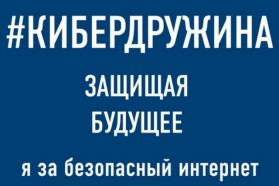 13
Обход территории
Ежеквартально проводятся рейды по обнаружению надписей противоправной направленности, при содействии старших по домам, общественных организаций, председателей СНТ и представителя ОПО ТиНАО.
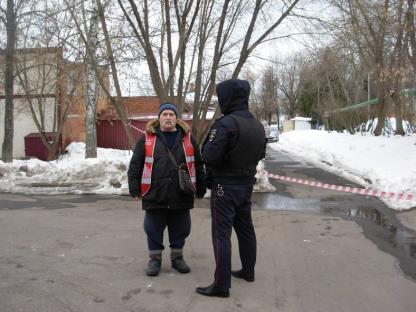 15
Встреча с  председателями СНТ по вопросам компактного размещения  иностранных граждан на территории поселения  с участием участкового  уполномоченного
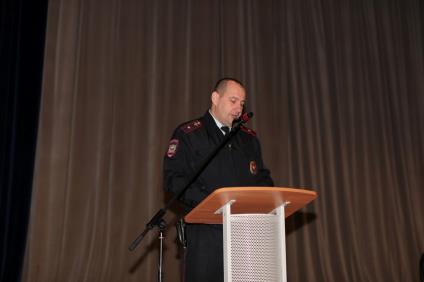 16
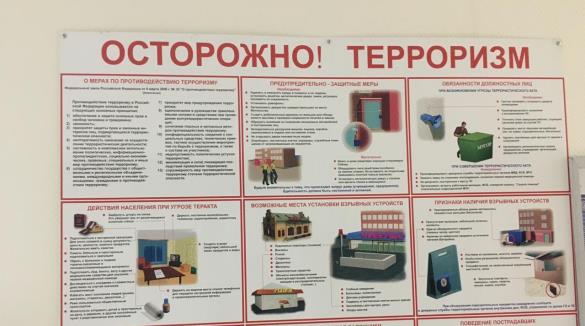 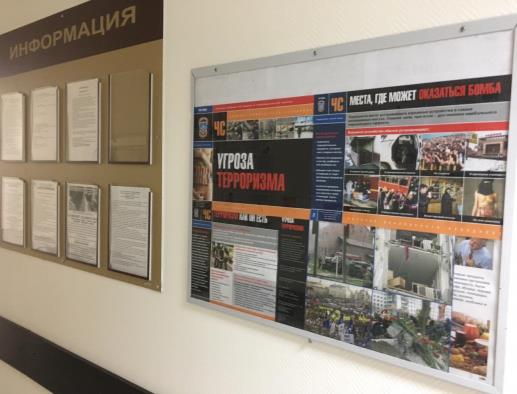 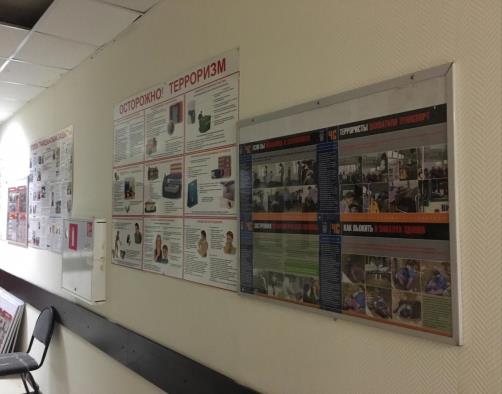 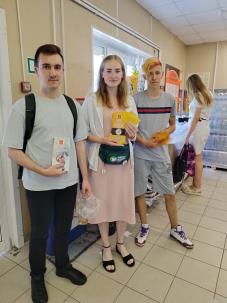 17
Спасибозавнимание!